What does it mean that a set of charges has positive (negative) potential energy?
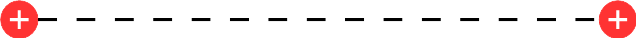 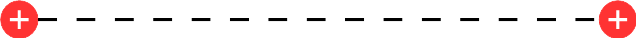 Example: A proton is released in a region of space where there is an electric potential.  Describe the subsequent motion of the proton.
Example: A proton is released in a region of space where there is an electric potential.  Describe the subsequent motion of the proton.
Example: An electron is released in a region of space where there is an electric potential.  Describe the subsequent motion of the electron.
Example: Determine the potential energy of a set of three charges.
q1
q3
q2
Example: Determine the potential energy of a set of three charges.
r13
q1
r12
q3
q2
r23
Electric potential energy, U, comes from the interaction of pairs of charges.  Add potential energy of each pair of charges.
Example: Determine the potential of a set of three charges.
q1
q3
q2
Example: Determine the potential of a set of three charges.
P
q1
r1
r3
r2
q3
q2
Electric potential, V, comes from individual charges.  Add potential of each individual charge.
Example: Calculate the electric potential energy of the given set of three charges.
-q0
d
q0
4d
d
2q0
Example: Calculate the electric potential at point P due to the given set of three charges.
-q0
P
d
q0
4d
d
2q0